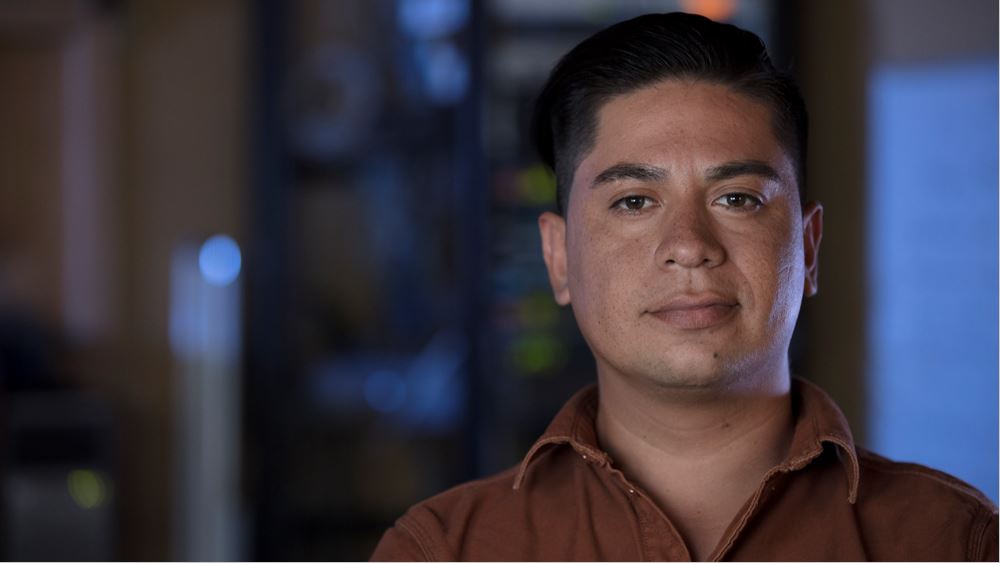 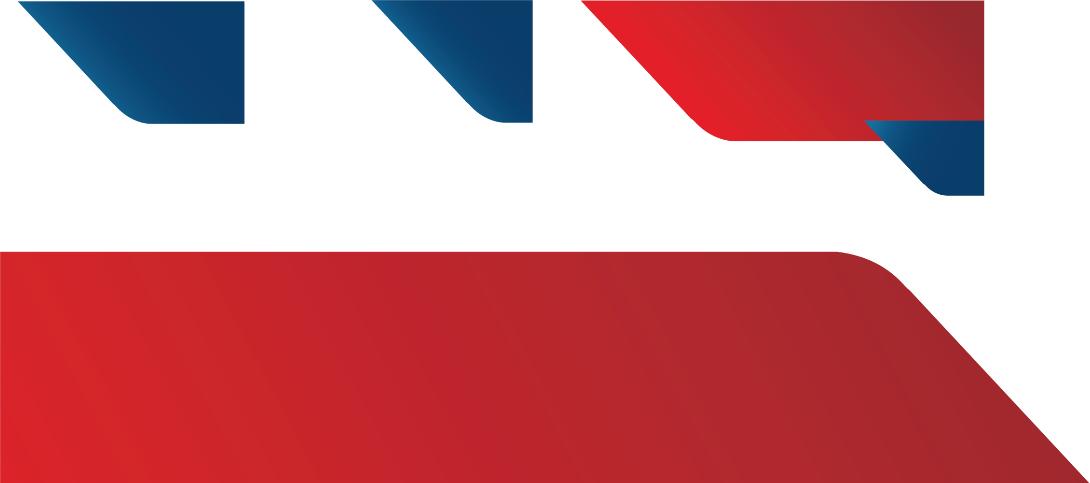 Nos modernizamos
para que todo Chile se sume 
a los nuevos empleos
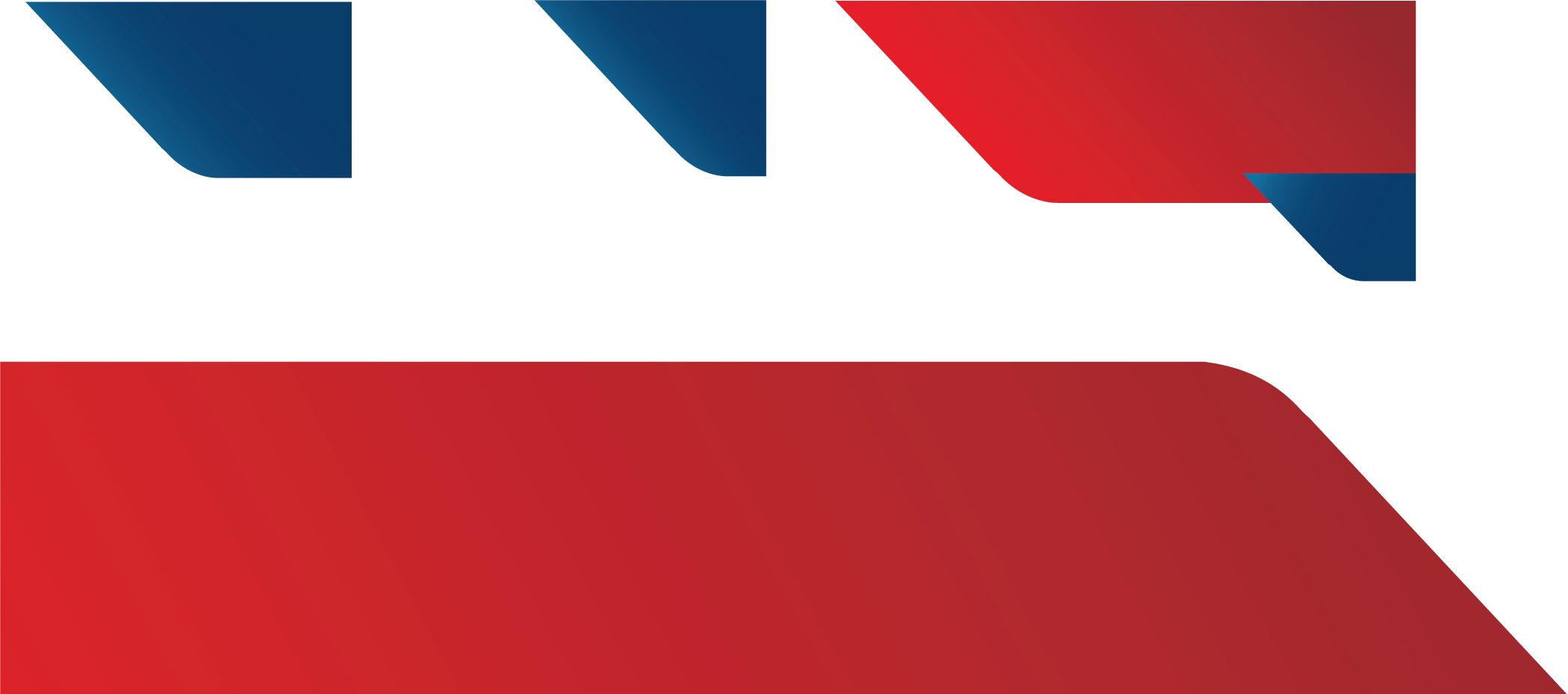 SERVICIO NACIONAL DE CAPACITACIÓN Y EMPLEO
DR ANTOFAGASTA
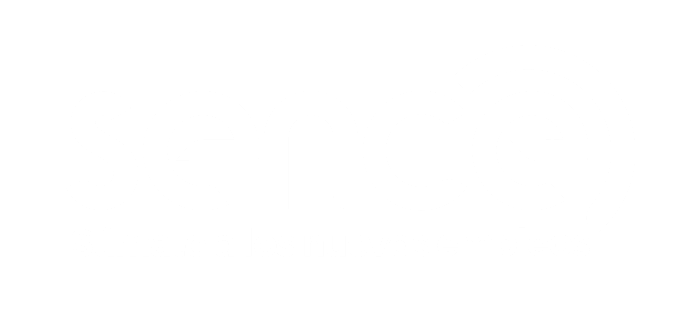 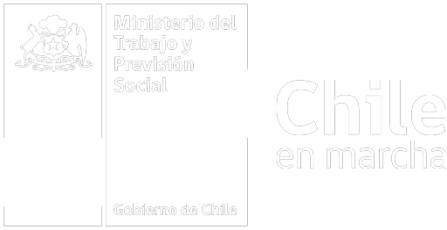 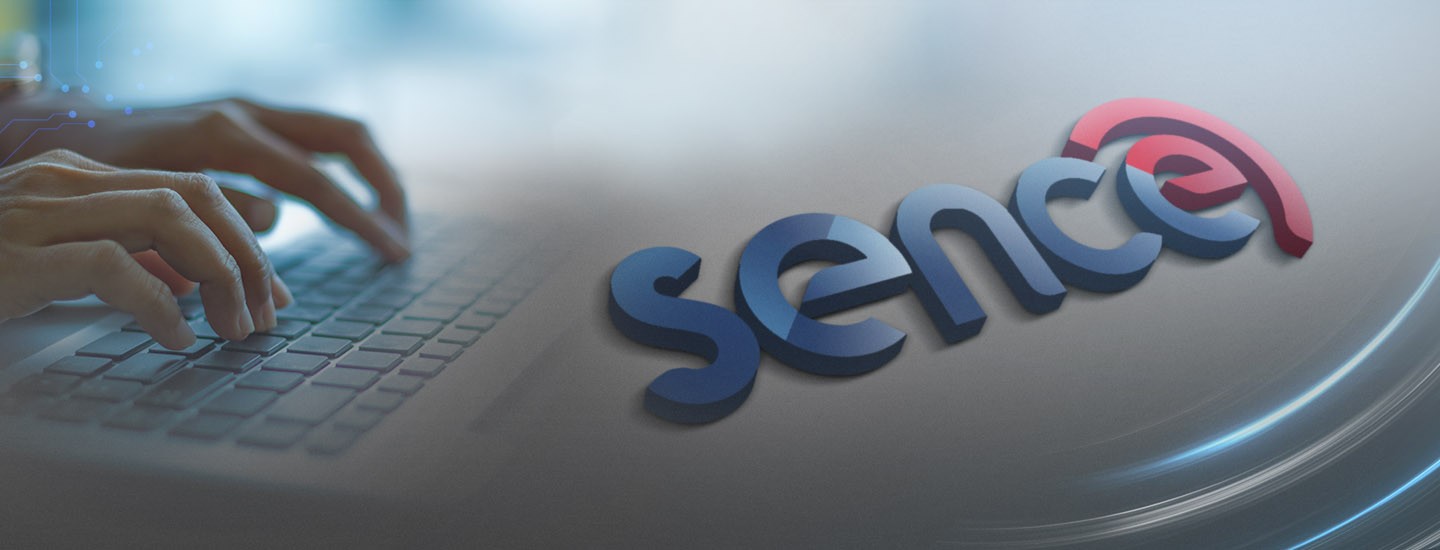 SENCE APOYA A LAS EMPRESAS
Cursos en Línea gratuitos a mayores de 18 años
Subsidios a la contratación
Formación en el puesto de trabajo
Intermediación Laboral
Incentivos a trabajadores
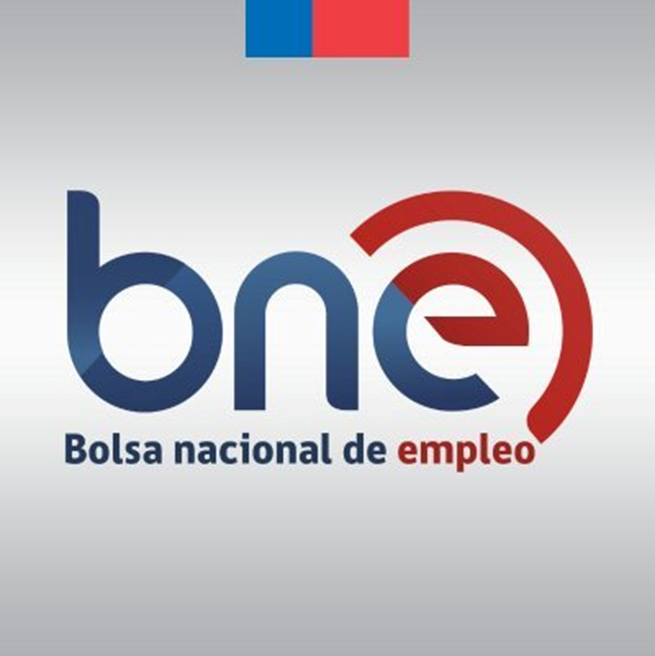 Apoyo que ofrece la Ejecutiva Empresa SENCE
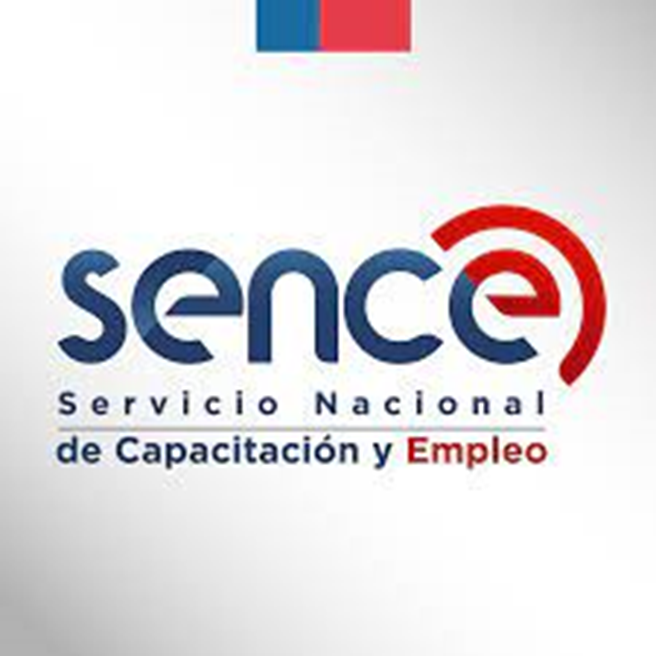 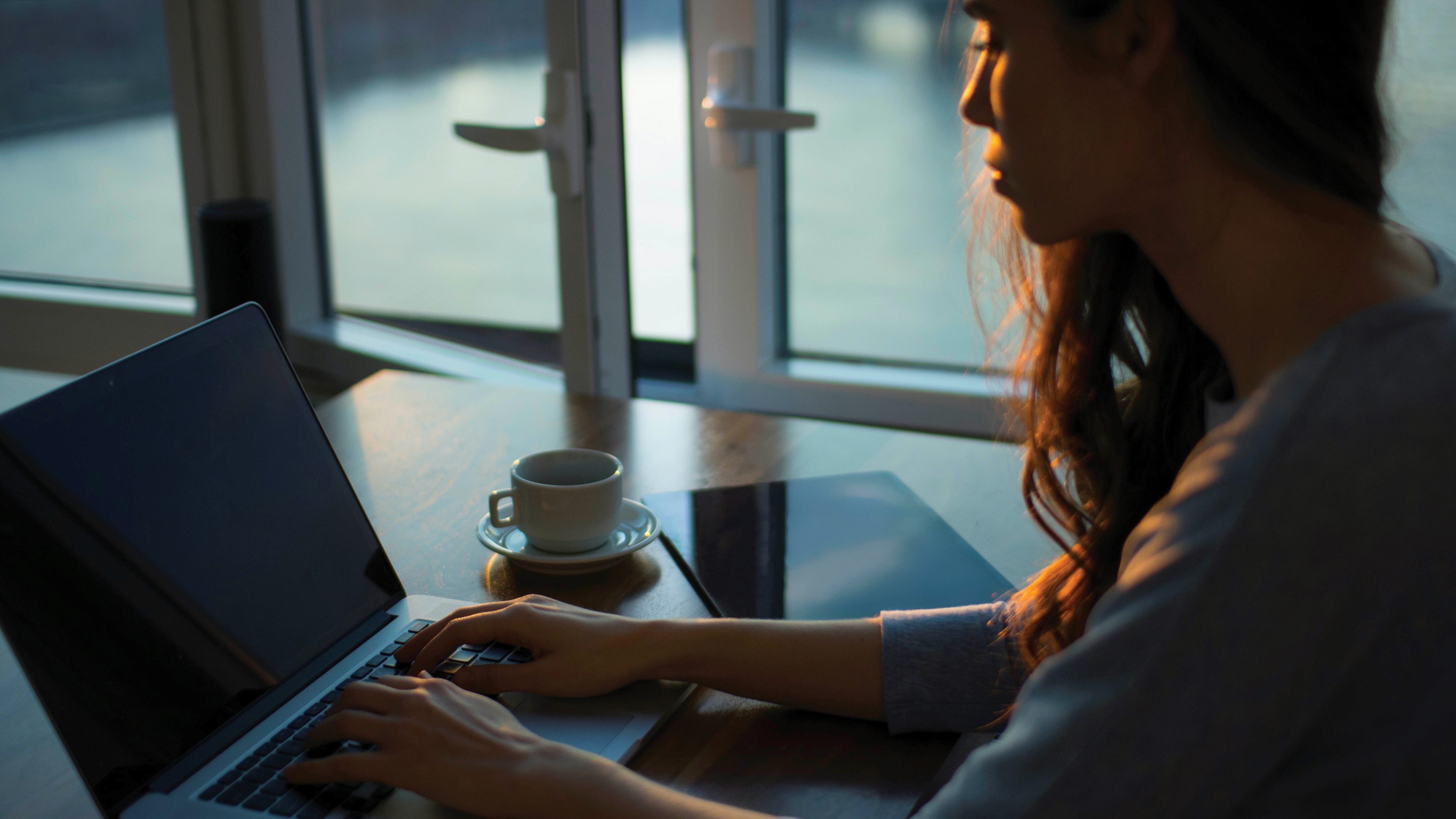 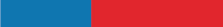 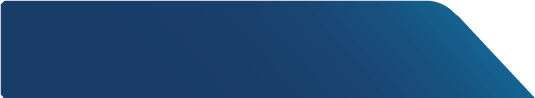 APRENDICES 2021
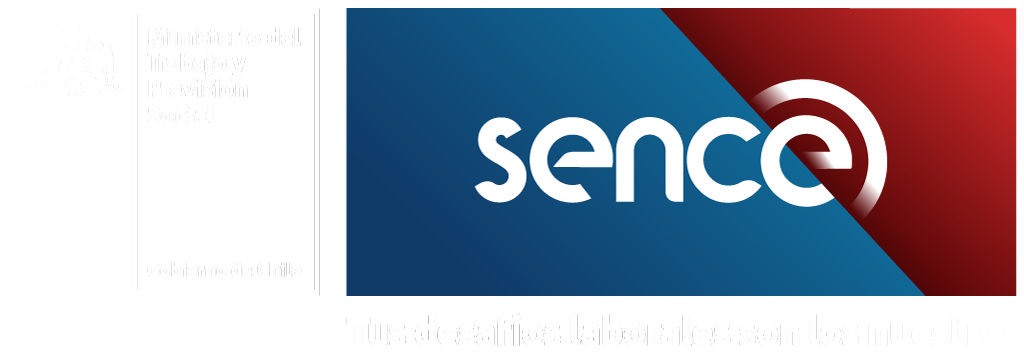 Programa Aprendices
Aprendices se basa en la formación dual, donde un joven es formado a través de componentes teóricos (enseñanza relacionada o capacitación) y prácticos (formación en la empresa). Estos dos componentes constituyen lo que se denomina "Plan de Aprendizaje". 

Las empresas que contraten aprendices pueden acceder a una bonificación del 50% del Ingreso Mínimo Mensual, por un periodo mínimo de 3 meses y máximo de 12, y a un bono de capacitación de hasta $ 400.000.
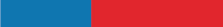 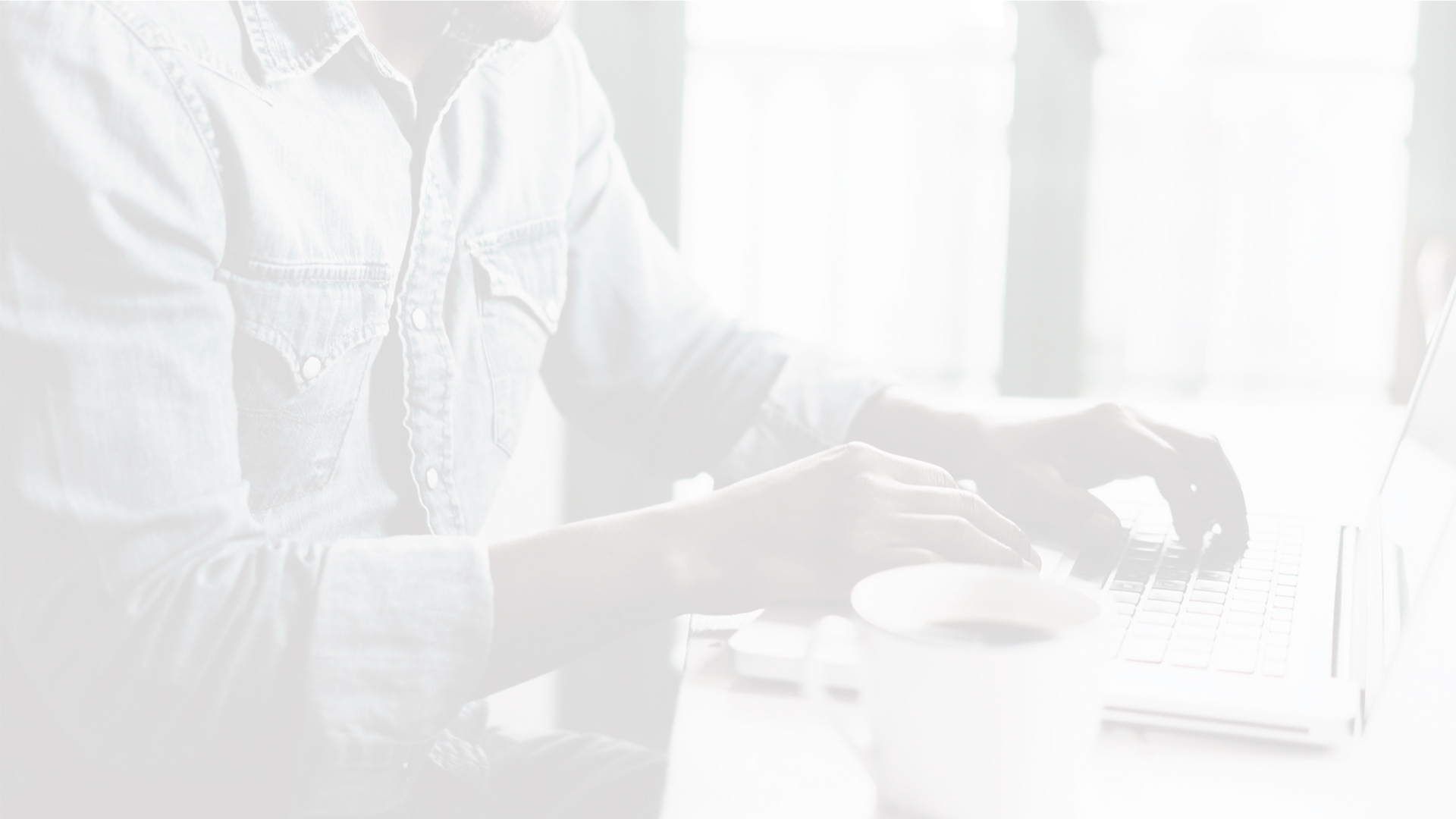 Un Contrato de Aprendizaje considera el desarrollo de un plan de formación en la empresa, con participación de un “maestro guía”, que es un trabajador de la empresa. El plan de formación debe preparar al aprendiz en un oficio calificado mediante un “plan de aprendizaje”. 

Plan de Aprendizaje consiste en una capacitación formal, vía OTEC o relatoría interna, y la función complementaria del maestro guía.
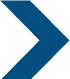 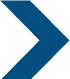 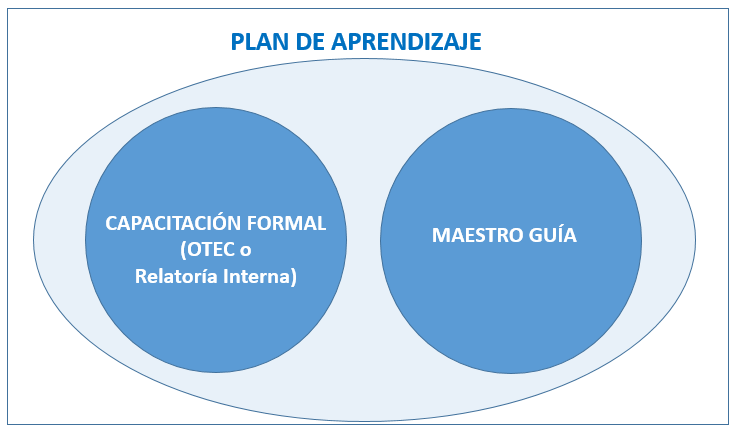 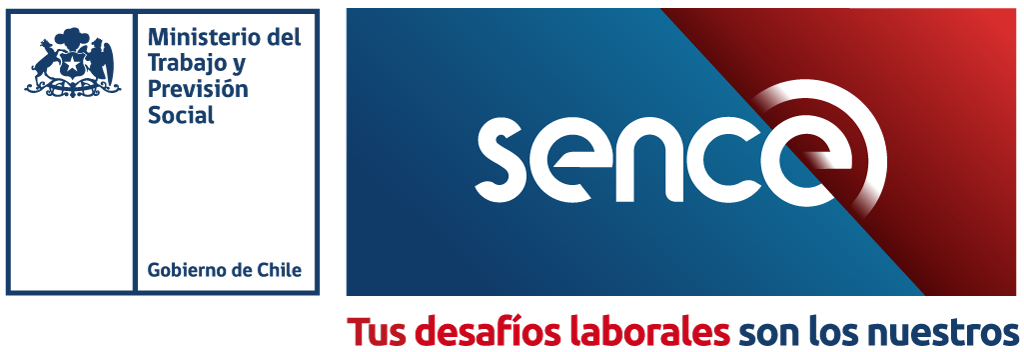 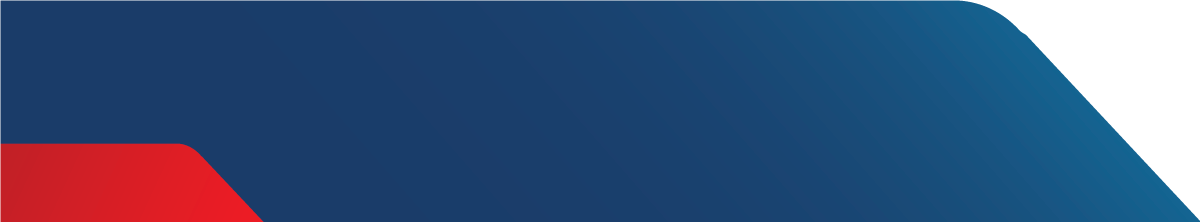 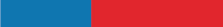 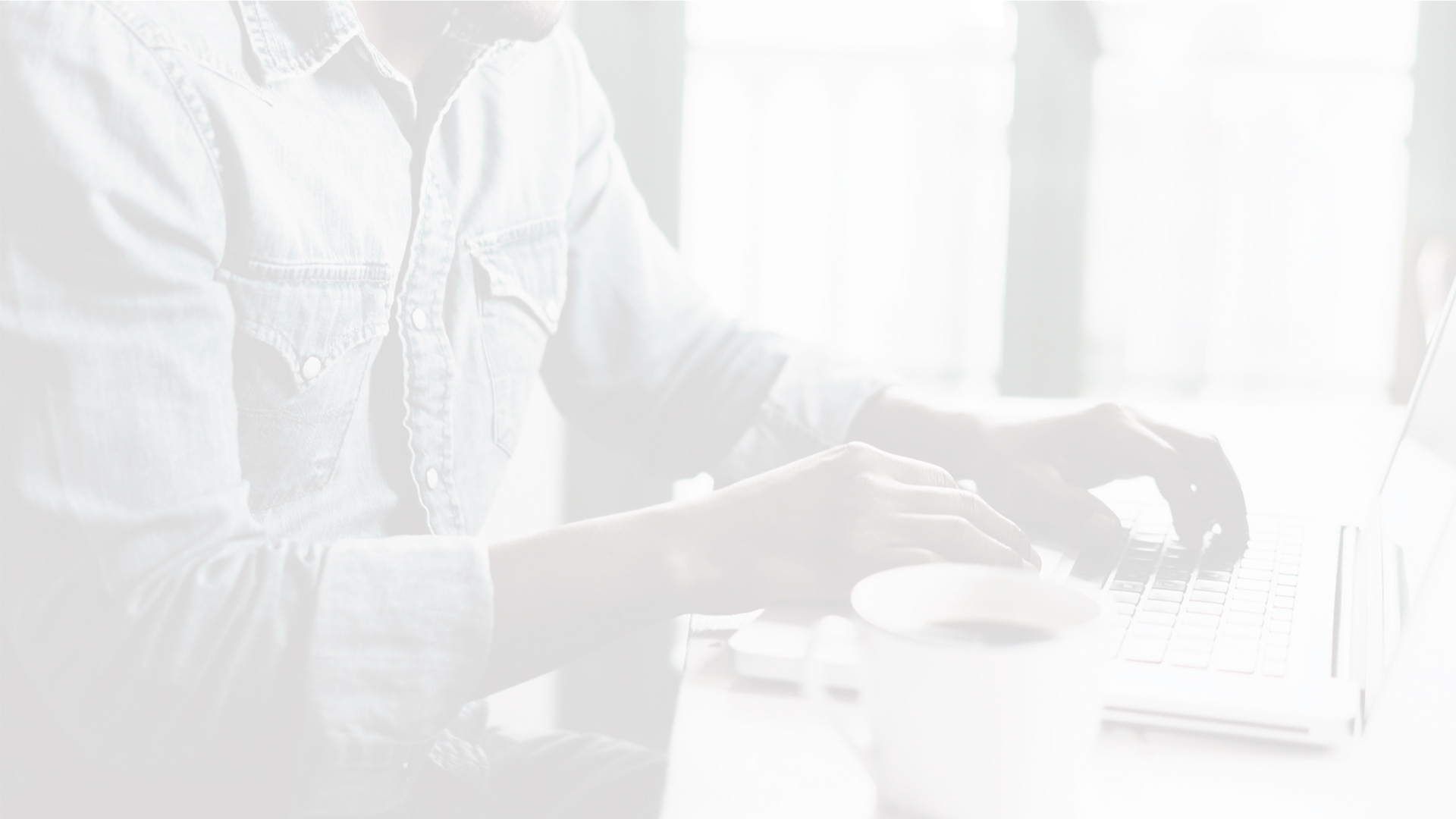 Requisitos Empresa.
Pueden postular al Programa:
 
Las  empresas  contribuyentes  de  Primera  Categoría (Decreto Ley N°824), sobre Impuesto a la Renta, conforme  a lo establecido en el artículo 20. 

Mínimo de 5 trabajadores contratados. 

Que hayan realizado por lo menos una declaración anual de impuestos.

Las empresas deberán estar inscritas en el Registro de Entidades Receptoras de Fondos Públicos del SENCE (receptores.sence.cl), conforme lo establece la Ley Nº19.862.
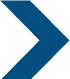 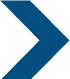 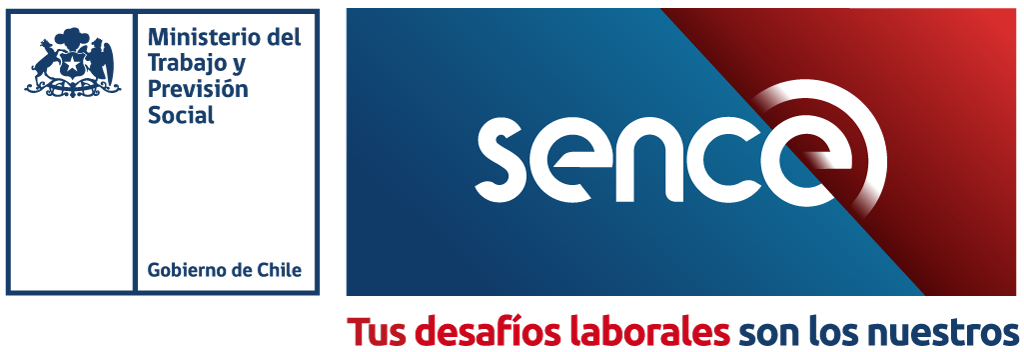 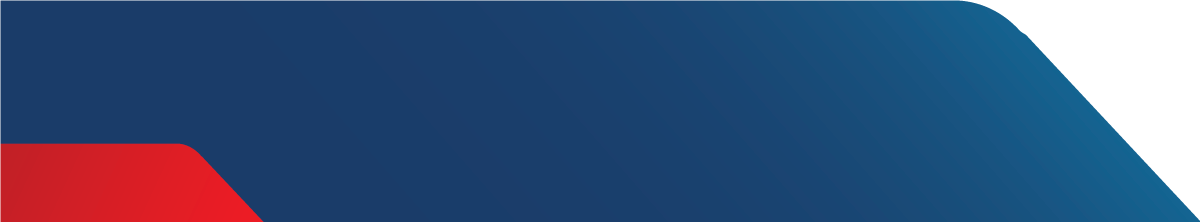 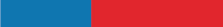 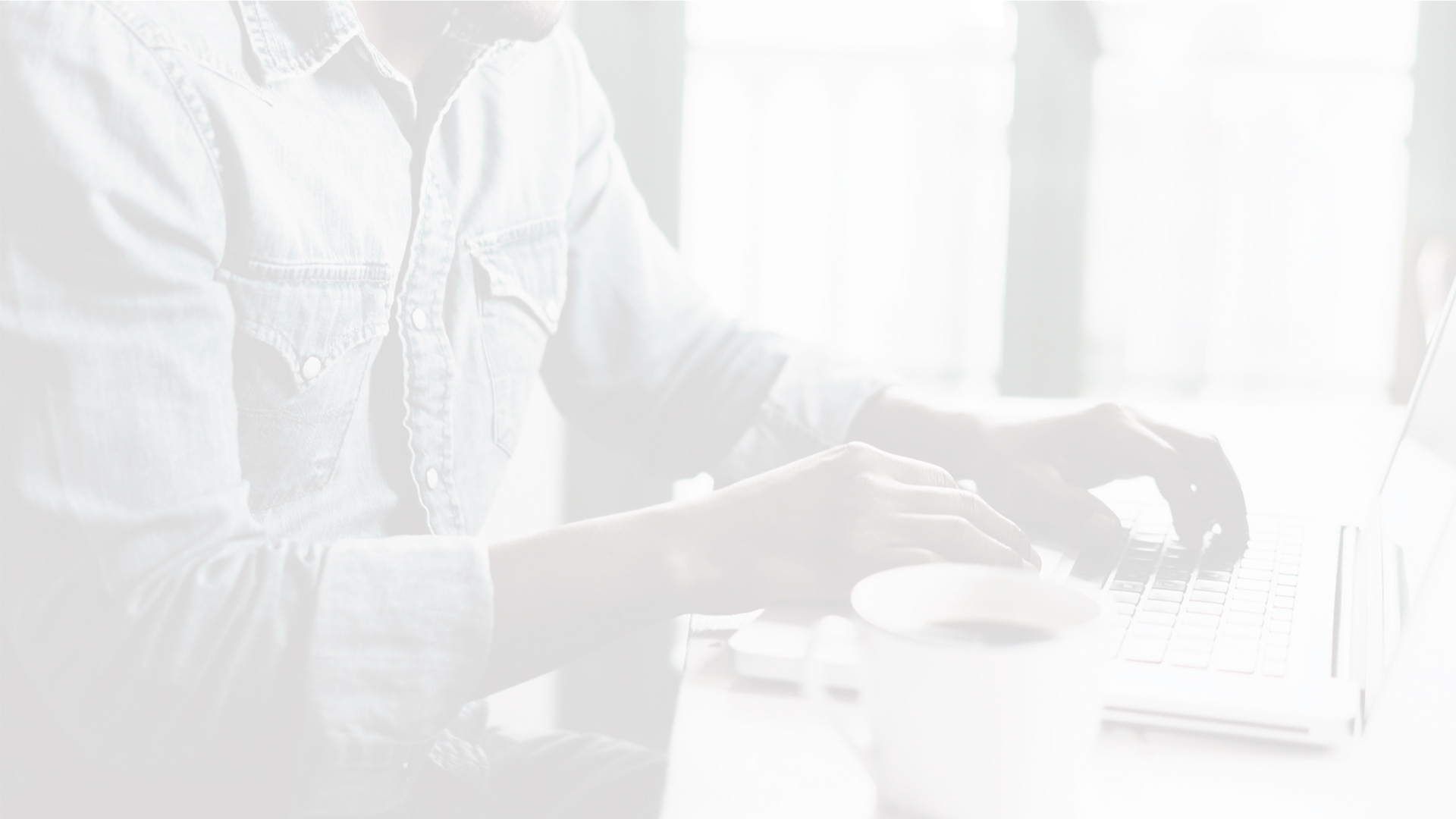 Requisitos Contratos.
Requisitos para los contratos de Aprendices:
 
Los aprendices deben ser mayores de 15 y menores de 25 años. En casos de discapacidad, el tope llega a los 26 años.

Estar contratados a través de un contrato de aprendizaje, regulado a través de los artículos 78 y siguientes del Código del Trabajo. 

El contrato de aprendizaje deberá tener una duración mínima de 3 meses para poder postular al programa. 

Remuneración bruta igual o mayor a un salario mínimo mensual y menor o igual a dos salarios mínimos mensuales.
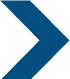 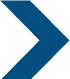 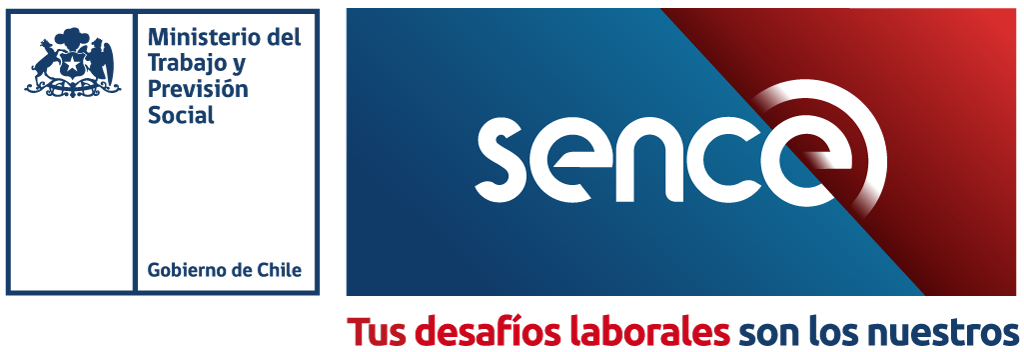 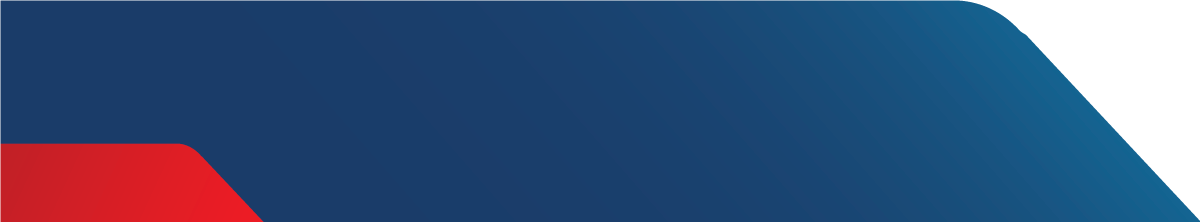 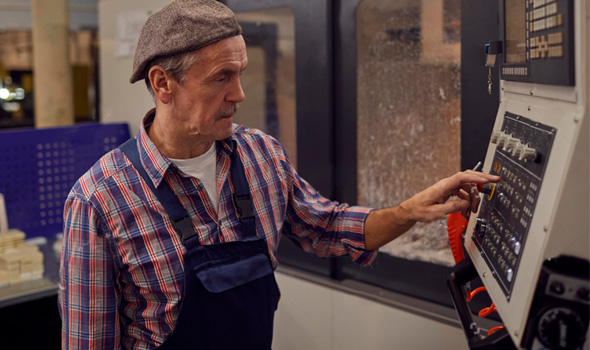 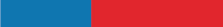 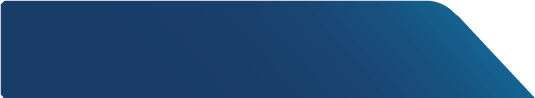 EXPERIENCIA MAYOR 2021
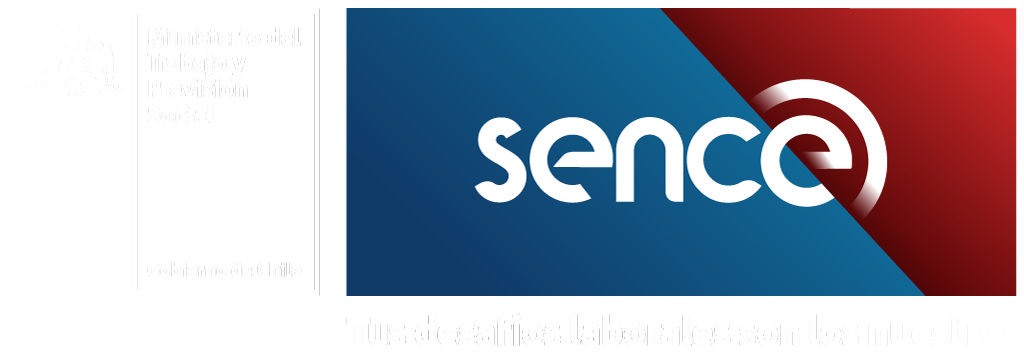 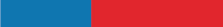 Descripción Experiencia Mayor.
Programa busca generar acciones para facilitar la inserción laboral de las personas desempleadas, de 60 años y más, a través del desarrollo de iniciativas de capacitación y de entrega de beneficios a empleadores.

Las empresas pueden acceder a una bonificación del 60% de un ingreso mínimo mensual, por los primeros 6 meses de contrato y por un 20% los próximos 6 meses, y a un bono de capacitación (opcional) de hasta $ 400.000.
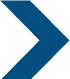 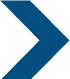 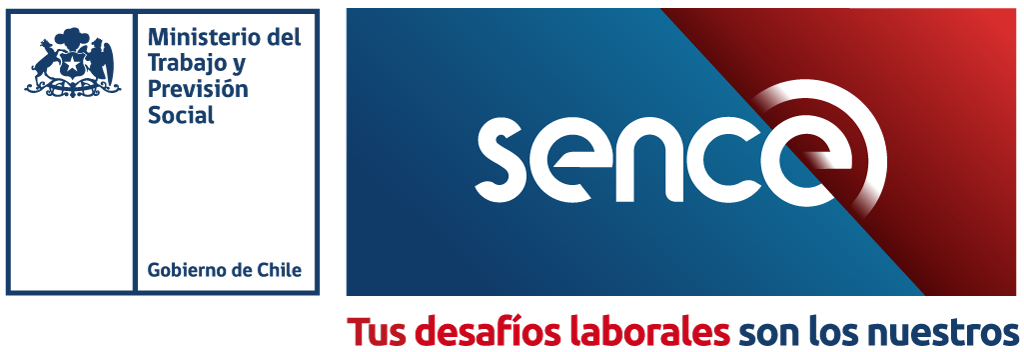 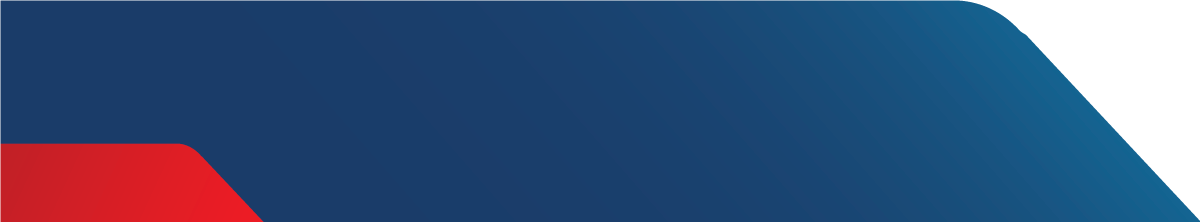 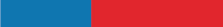 Requisítos Empresa.
Pueden postular al Programa:
 
Las  empresas  contribuyentes  de  Primera  Categoría (Decreto Ley N°824), sobre Impuesto a la Renta, conforme  a lo establecido en el artículo 20. 

Mínimo de un trabajador contratado. 

Que hayan realizado por lo menos una declaración anual de impuestos.

Las empresas deberán estar inscritas en el Registro de Entidades Receptoras de Fondos Públicos del SENCE (receptores.sence.cl), conforme lo establece la Ley Nº19.862.
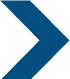 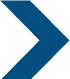 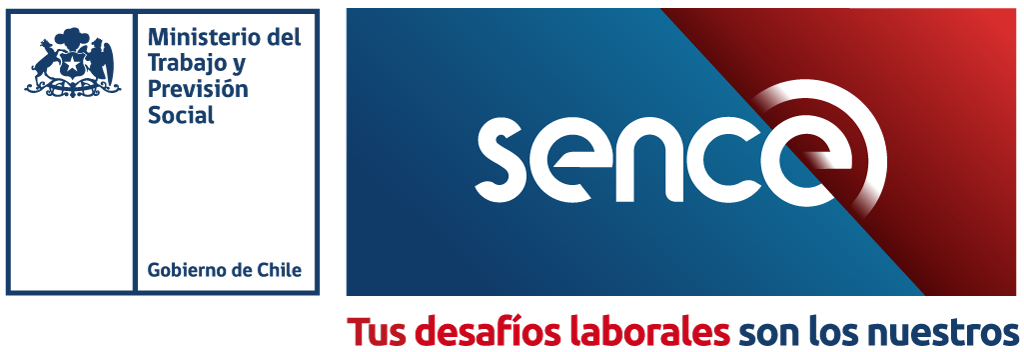 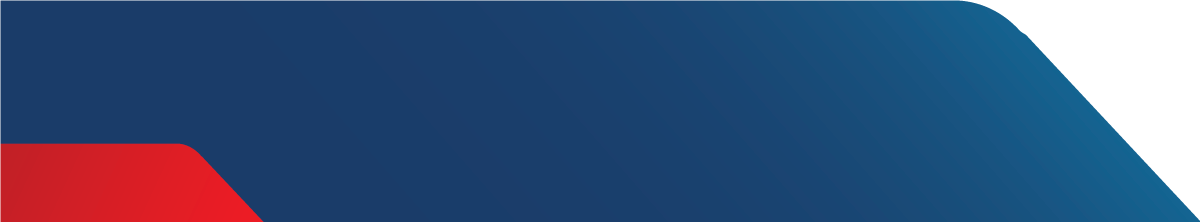 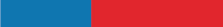 3. Requisítos Contratos.
Contratos regidos por Código del Trabajo.

El contrato deberá tener una duración mínima de 3 meses para poder postular al programa. 

Remuneración bruta mayor igual o mayor a un salario mínimo mensual.
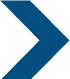 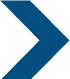 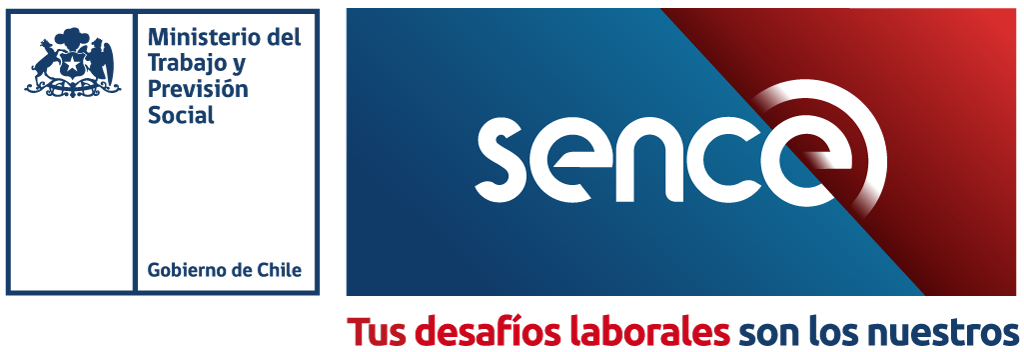 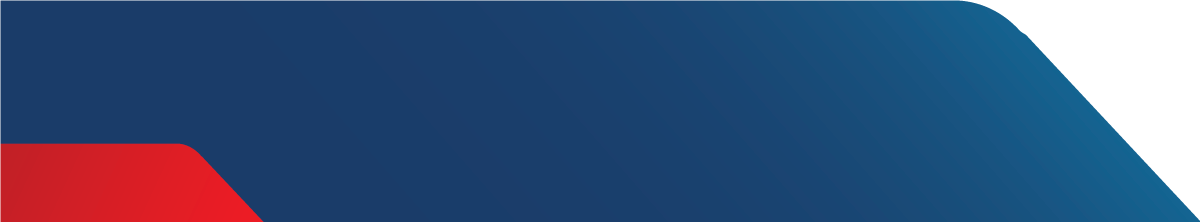 Evaluación y Certificación de Competencias Laborales
Reconocer formalmente las competencias laborales de las personas, independientemente de la forma en la que éstas hayan sido adquiridas y de si tienen o no un título o grado académico otorgado por la enseñanza formal de conformidad a las disposiciones de la Ley n° 18.962 Orgánica Constitucional de Enseñanza.
Requisitos:
 Ser mayor de 18 años.
Poseer experiencia en un perfil ocupacional asociado al Catálogo de Perfiles definido por ChileValora.
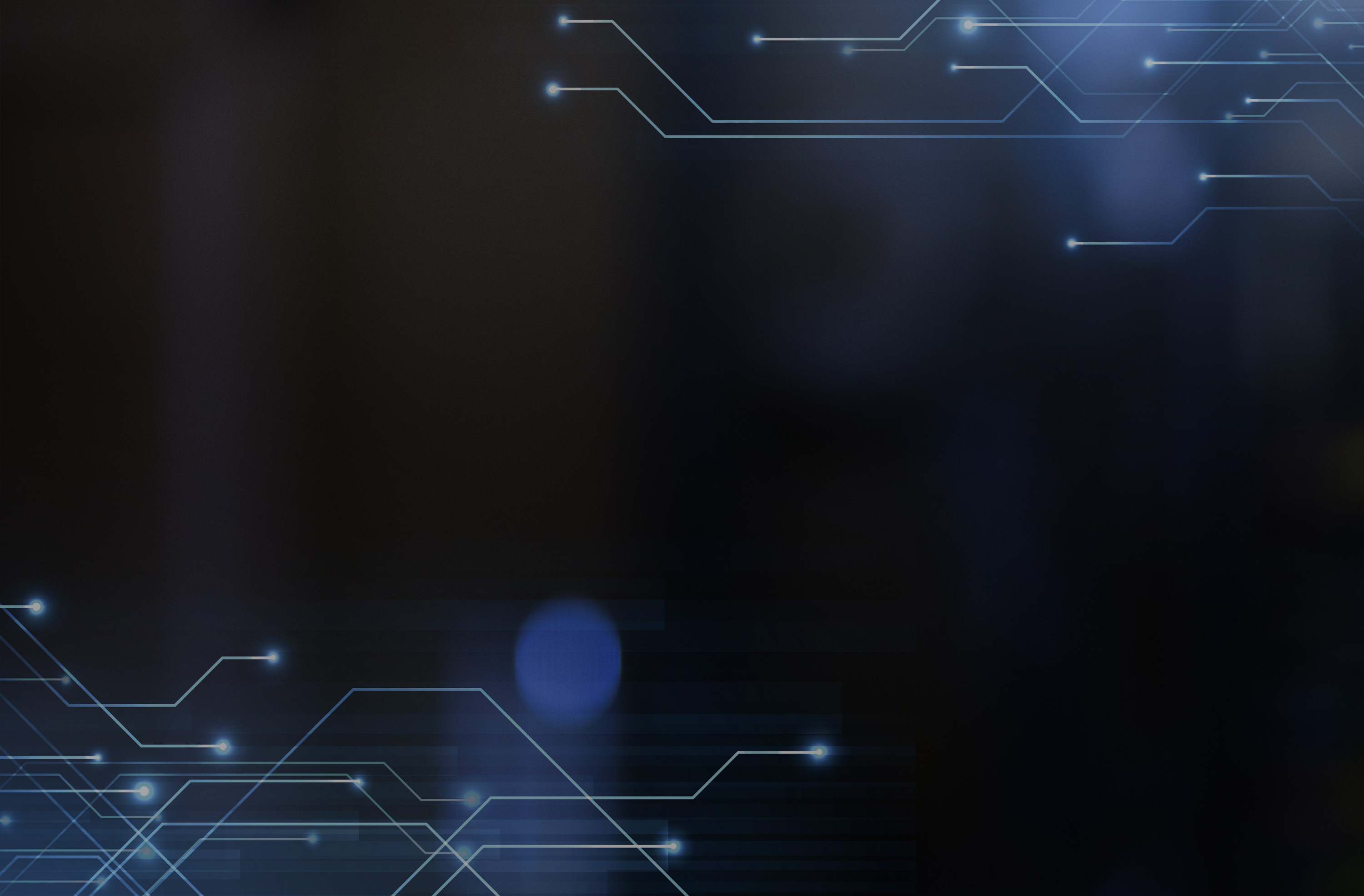 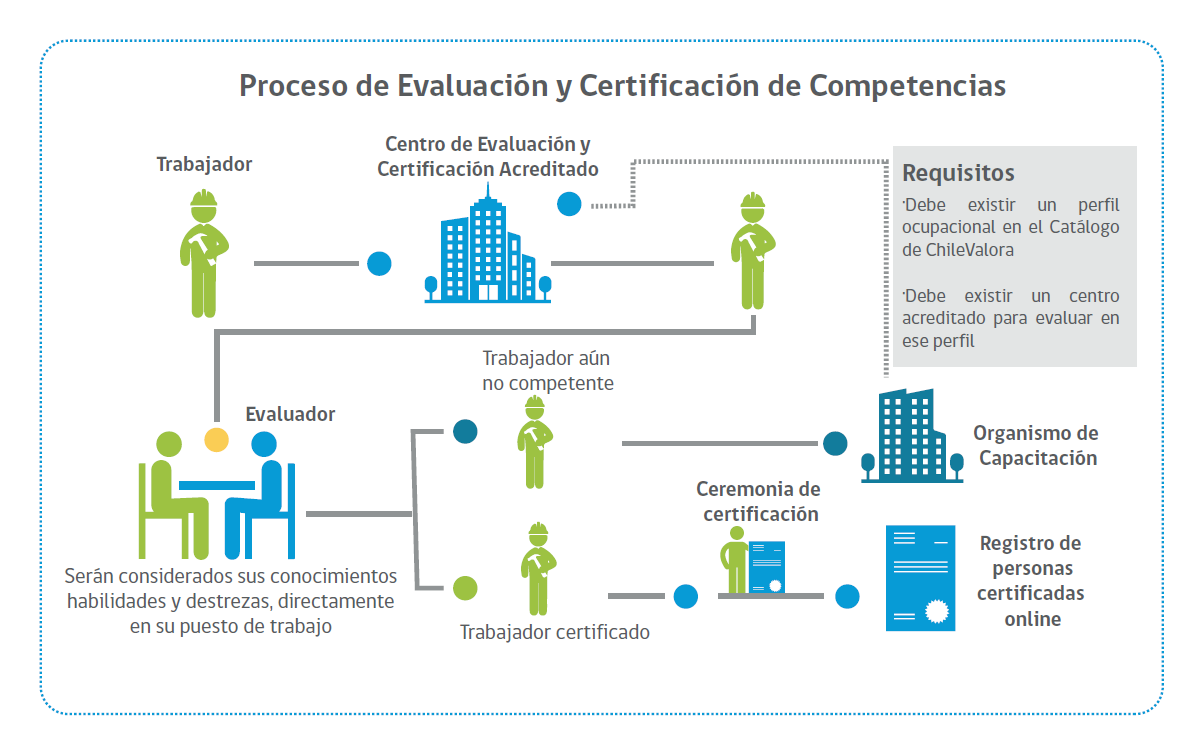 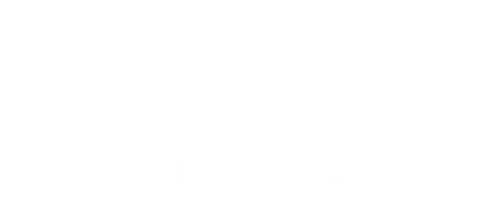 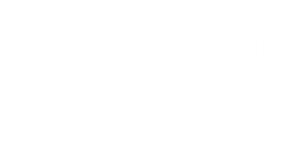 Perfiles
Subsidio Protege
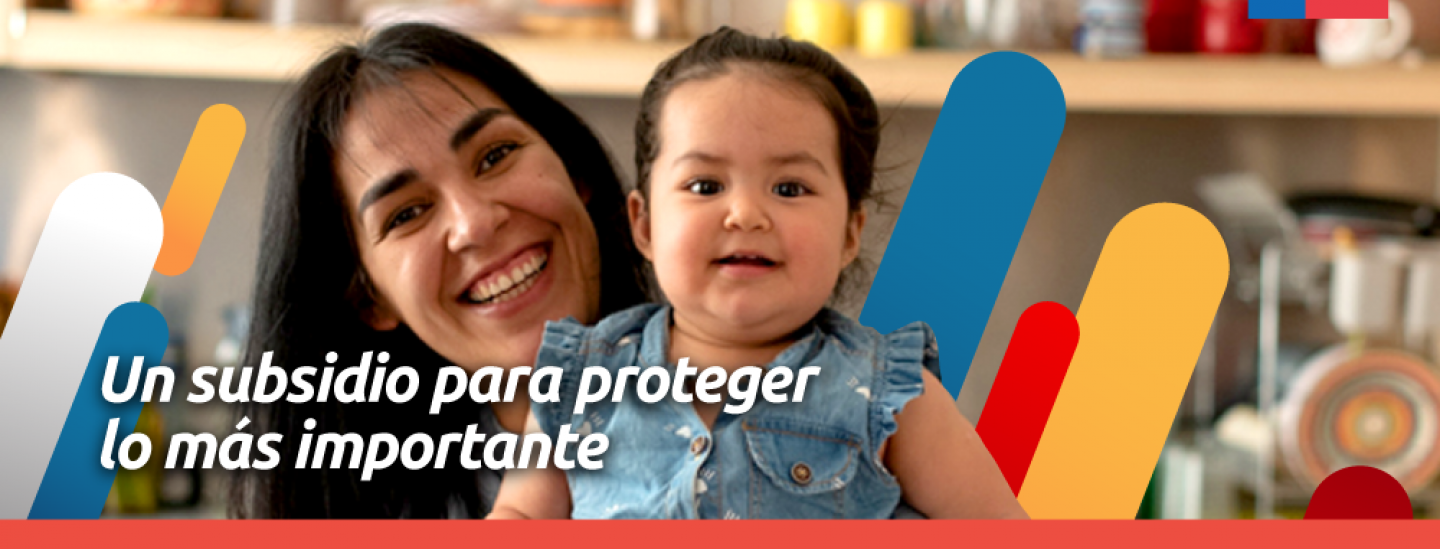 Para trabajadoras o trabajadores, dependientes o independientes, que tengan el cuidado de niños y niñas menores de 2 años, y que no tengan garantizado el derecho a sala cuna por parte de su empleador. Se trata de un subsidio mensual de $200.000 que se entregará directamente a los trabajadores beneficiarios, para que sea destinado al cuidado de los niños y niñas.
madres trabajadoras, dependientes o independientes, que tengan a su cargo el cuidado de un niño o niña menor de dos años. Alternativamente, los padres trabajadores, dependientes o independientes, que tenga el cuidado personal de manera exclusiva, o aquél que se le haya otorgado el cuidado personal de un niño o niña menor de dos años.
Que el trabajador(a) esté trabajando, ya sea de forma presencial o en modalidad de teletrabajo, a distancia o mixta.

Cumplir con el siguiente mínimo de 4 cotizaciones en los últimos 12 meses, siendo una de estas el mes previo a la postulación.
Subsidio Protege/Requisitos:
Subsidio protege
Ventanas de Postulación y PagosPostulación: www.subsidioalempleo.cl
No podrán acceder al beneficio:
21
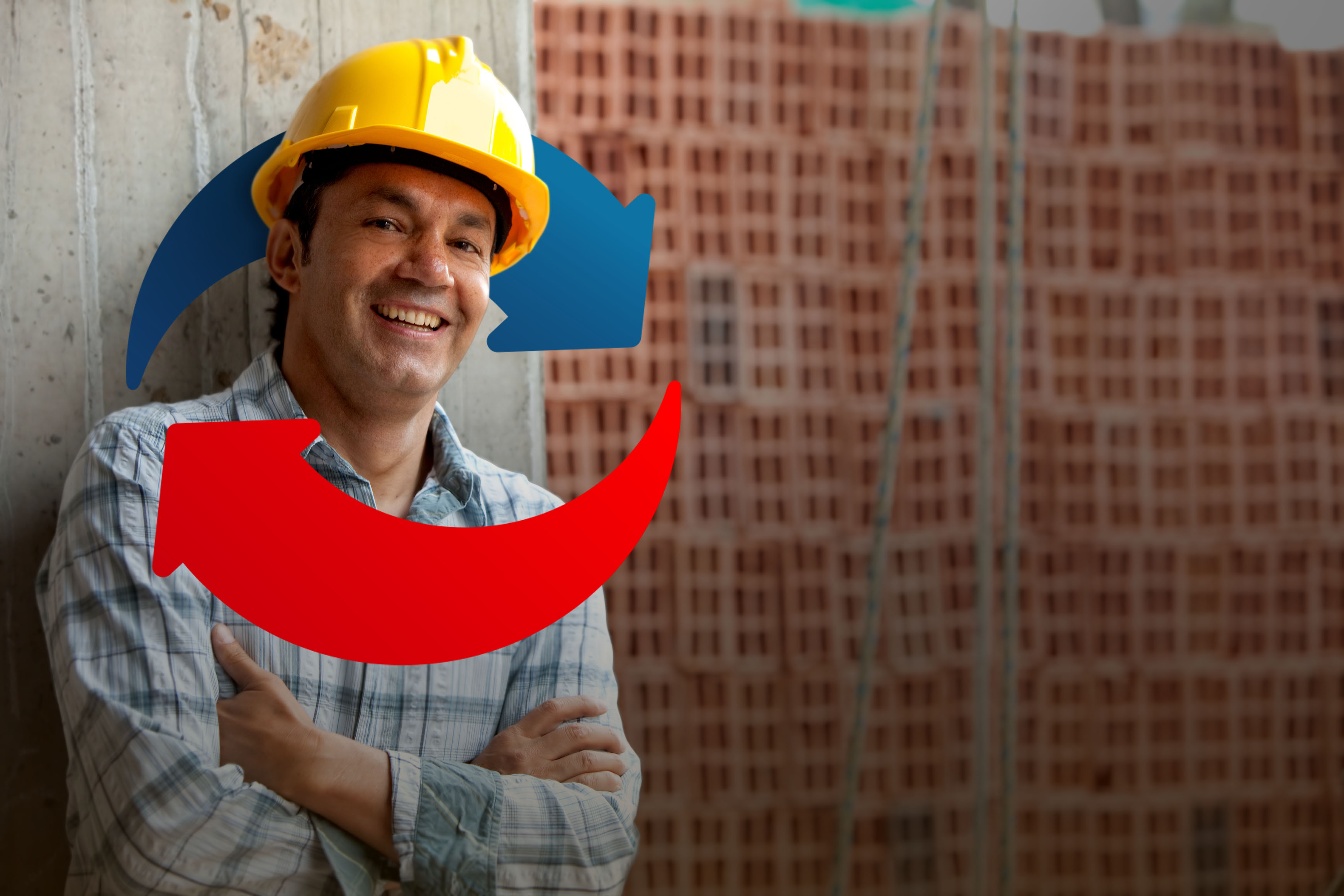 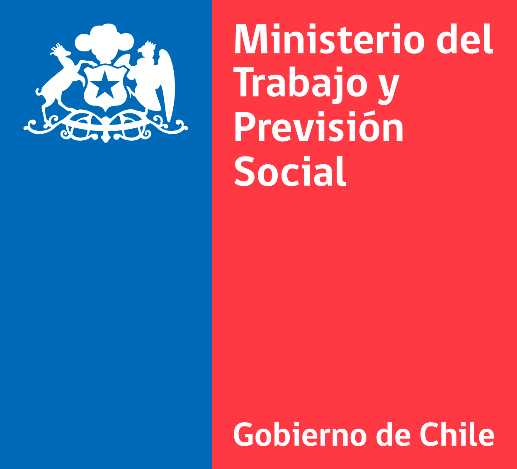 IFE LABORAL
OBJETIVOS Y DURACIÓN
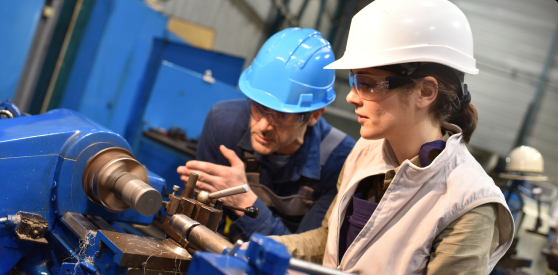 OBJETIVO
Incentivar el empleo formal de los trabajadores, entregándoles directamente un beneficio mensual por la nueva relación laboral que se inicia (nuevo contrato de trabajo).
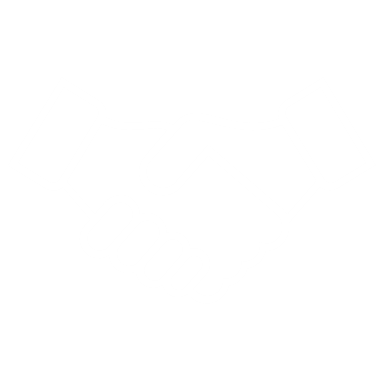 DURACIÓN
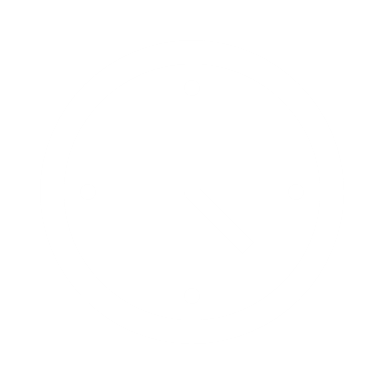 Hasta 3 meses para trabajadores/as que postulen en enero de 2022
22
Ventanas de Postulación y Número de Pagos
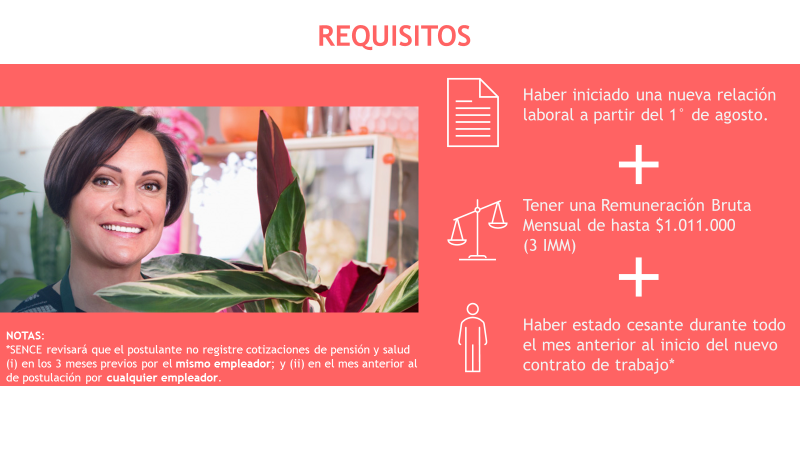 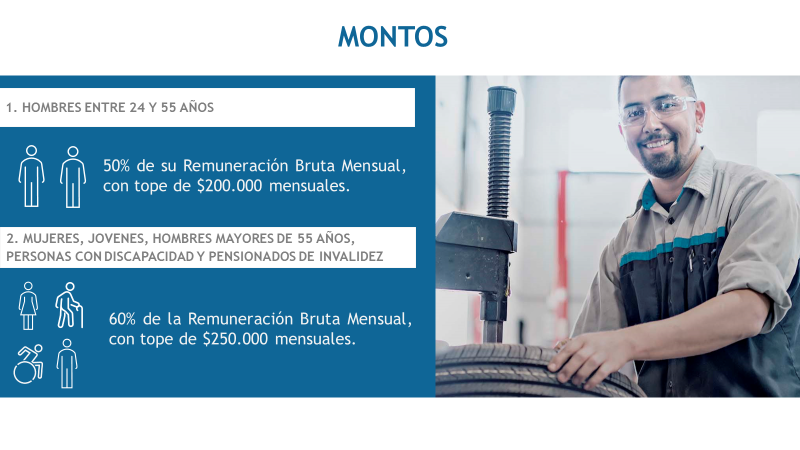 REQUISITOS DE MANTENCIÓN
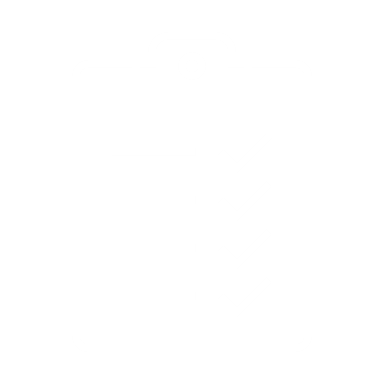 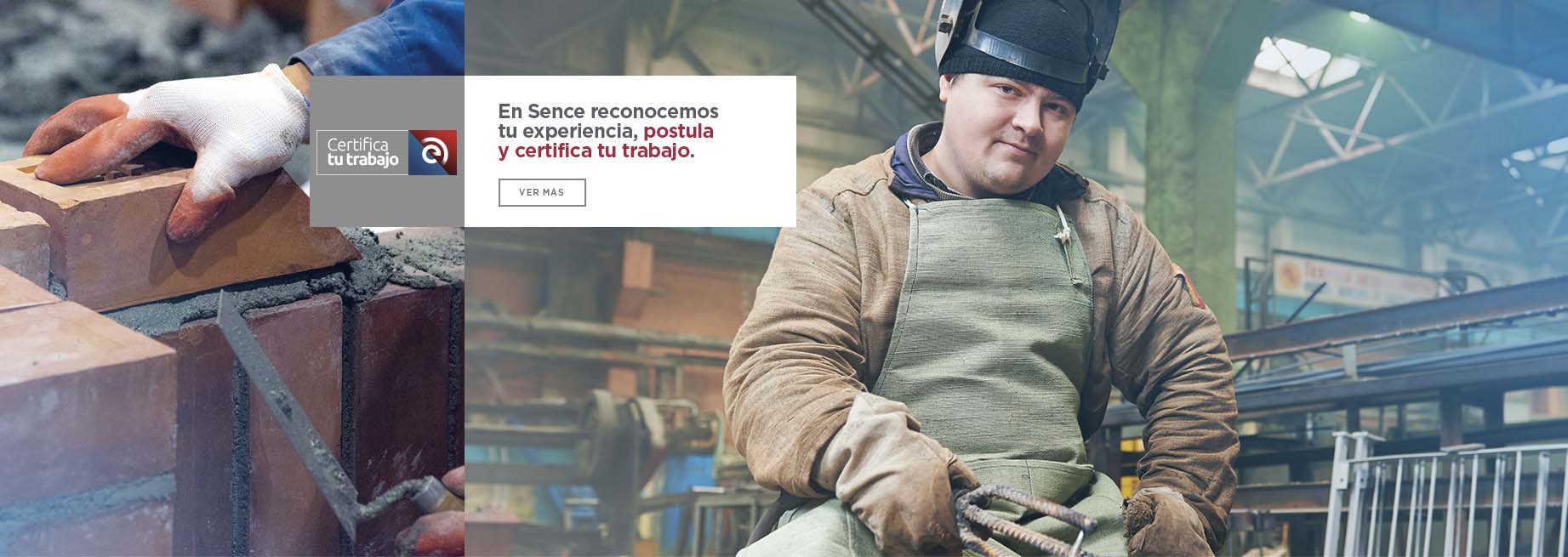 Mantener la condición de trabajador dependiente.
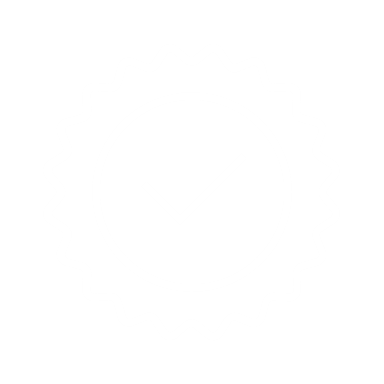 Mantener, al menos, declaradas las cotizaciones previsionales y/o salud (empleador).
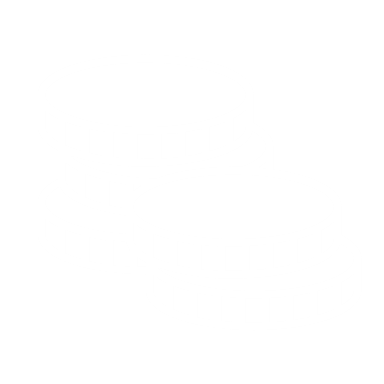 Que la Remuneración Bruta Mensual no exceda de $1.011.000.
26
¿CÓMO SE POSTULA Y SE PAGA?
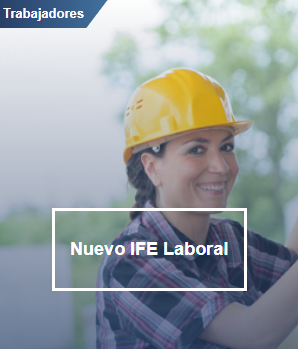 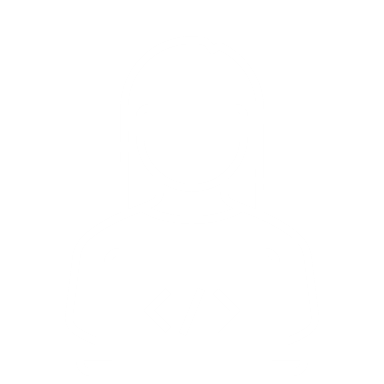 Postulación online en www.subsidioalempleo.cl con Clave Única
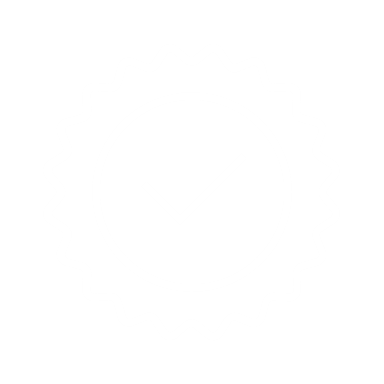 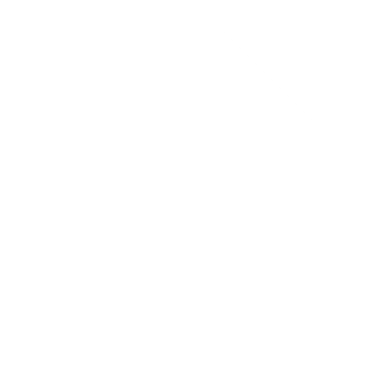 El pago se realiza vía transferencia electrónica a la cuenta bancaria personal (asociada al RUT del postulante)
Debe ingresar el RUT del empleador y subir el nuevo contrato de trabajo
27
COMPATIBILIDADES E INCOMPATIBILIDADES
COMPATIBLE
INCOMPATIBLE
Subsidio Protege

Ingreso Familiar de Emergencia (IFE)

Reducción de Jornada Ley N°21.227

Ingreso Mínimo Garantizado

Bono Trabajo Mujer (BTM)

Subsidio Empleo Joven (SEJ)

Subsidio Regresa (Empleador)

Subsidio Contrata (Empleador)
Crianza Protegida (Ley N°21.247)

Normas de suspensión del contrato - Ley de Protección del Empleo (Ley N°21.227)

Trabajadores del Sector Público

Licencia Médica al momento de la solicitud
28
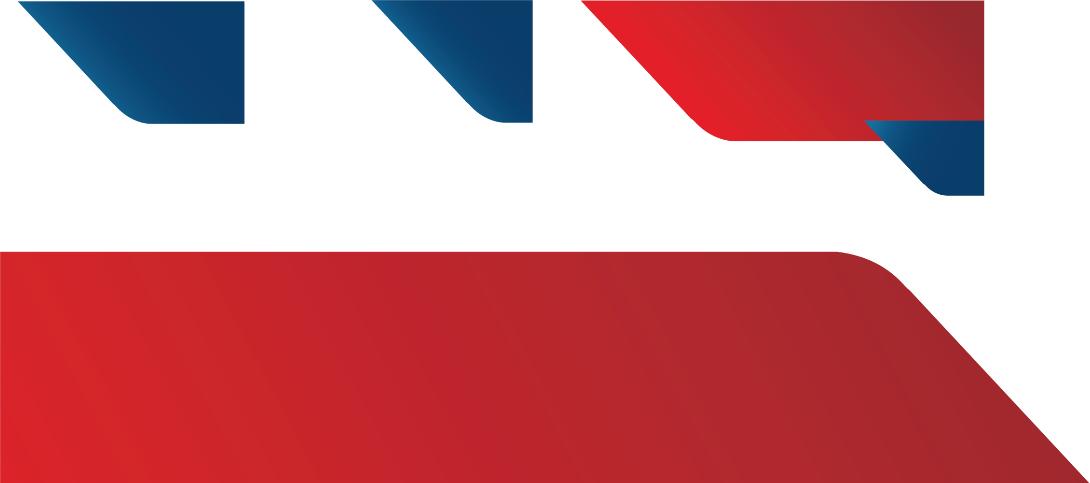 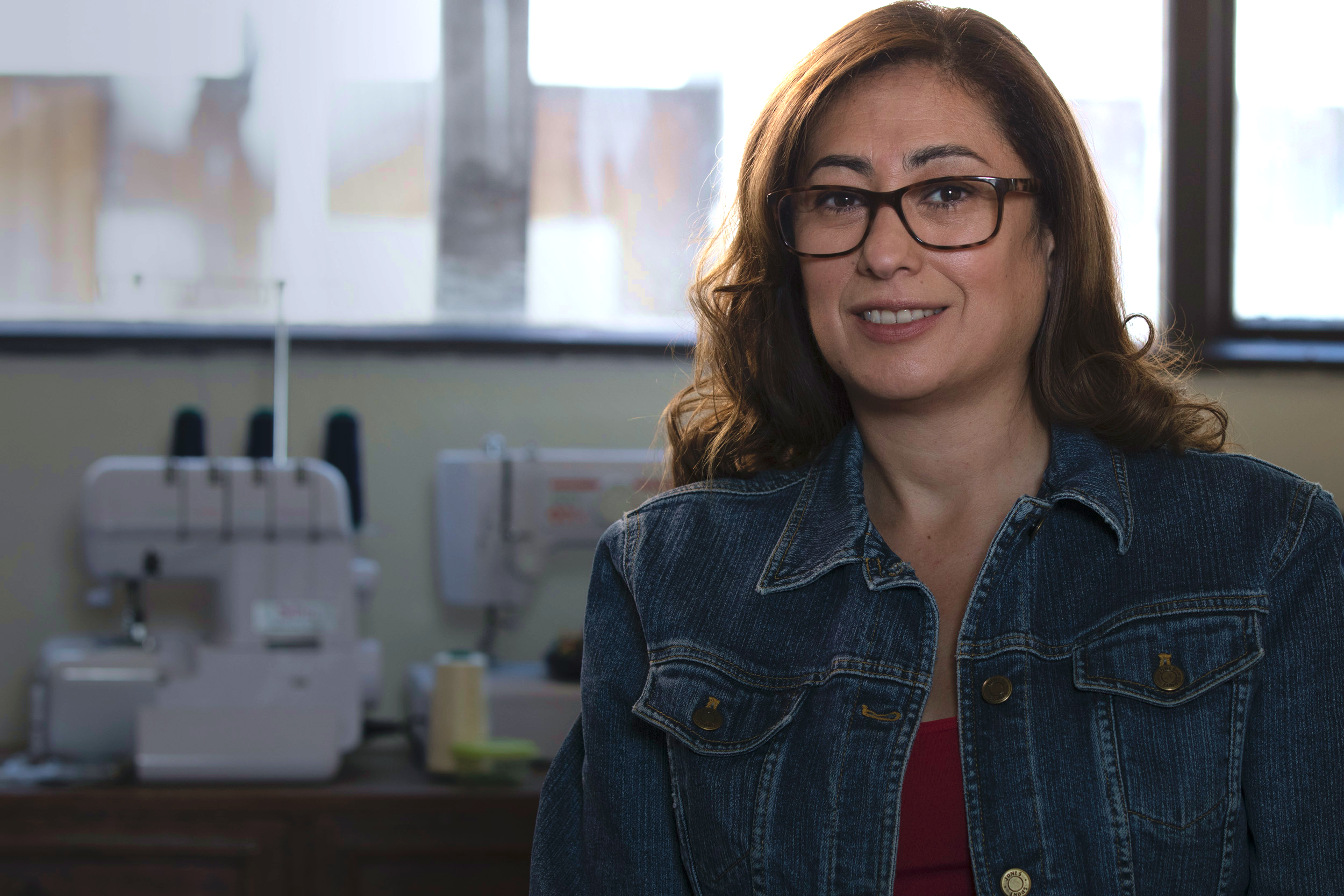 Gracias
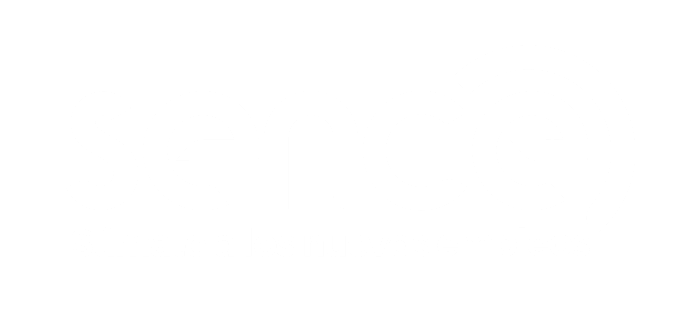 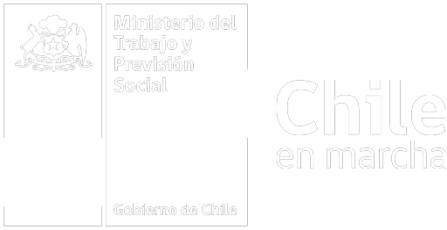